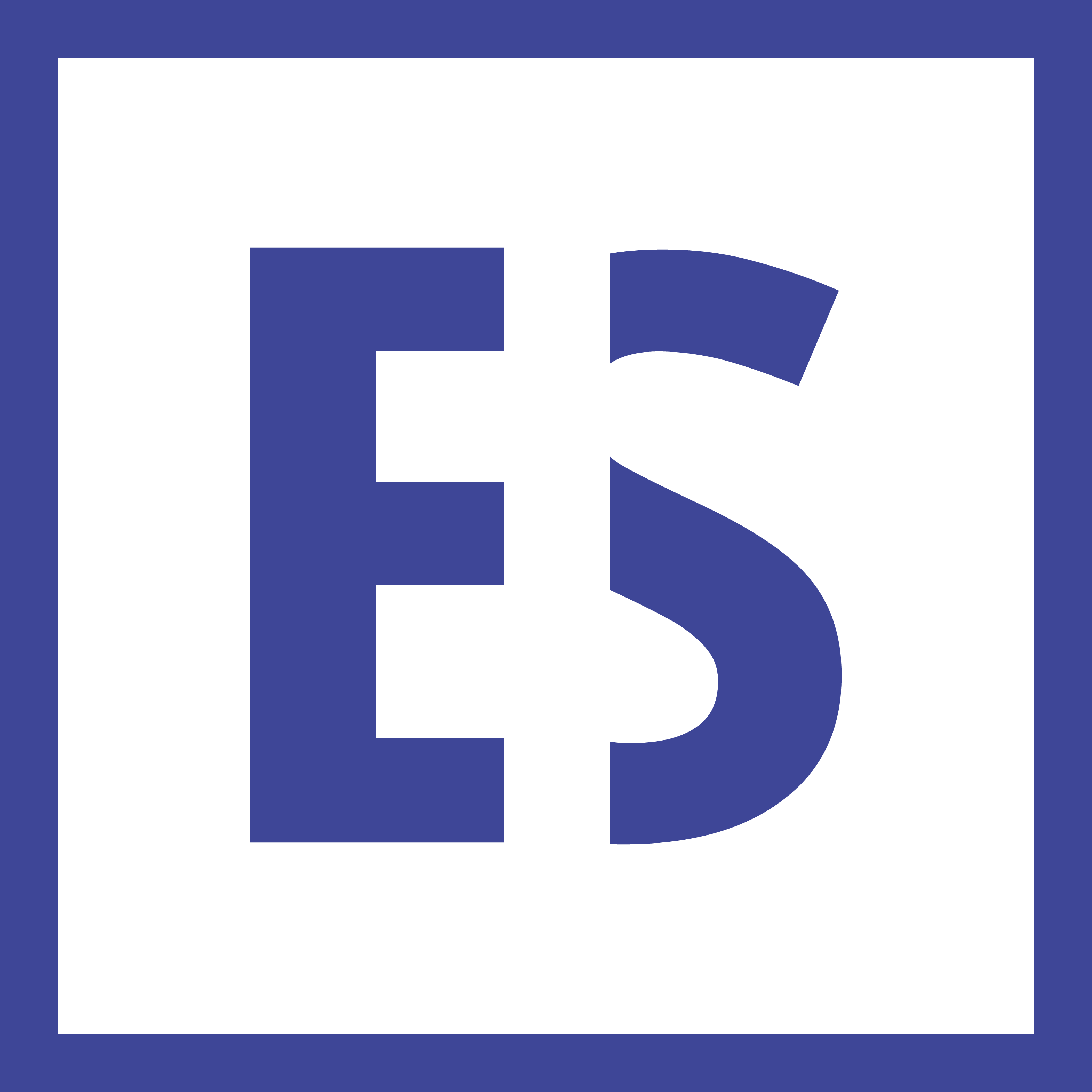 Voortgang: <naam project, projectnummer>
<periode>
Doel			    

Initiële doel (projectplan): 

In hoeverre wordt het doel nog gerealiseerd?
Budget			   

Initieel budget (projectplan)	: 
Besteed tot nu toe	: 
Nog te besteden (verwacht)	:  

Toelichting:
Tijd			    

Initiële opleverdatum (projectplan)	: 

Verwachte opleverdatum	: 

Toelichting:
Stand van zaken

Wat is de stand van zaken binnen dit project/welke deelresultaten zijn er behaald? 

Welke belangrijke mijlpalen zijn er in de afgelopen periode behaald?
Wijzigingen

Welke wijzigingen in kwaliteit en/of afbakening zijn doorgevoerd?

Voor welke wijzigingen wordt een besluit gevraagd?

Toelichting (impact, benodigd budget en tijd):
Knelpunten

Welke knelpunten zijn er? Welke maatregelen adviseer je? Wat is het te nemen besluit?
Versie: <x.x>
Datum: <dd-mm-jjjj>
Auteur: <naam>